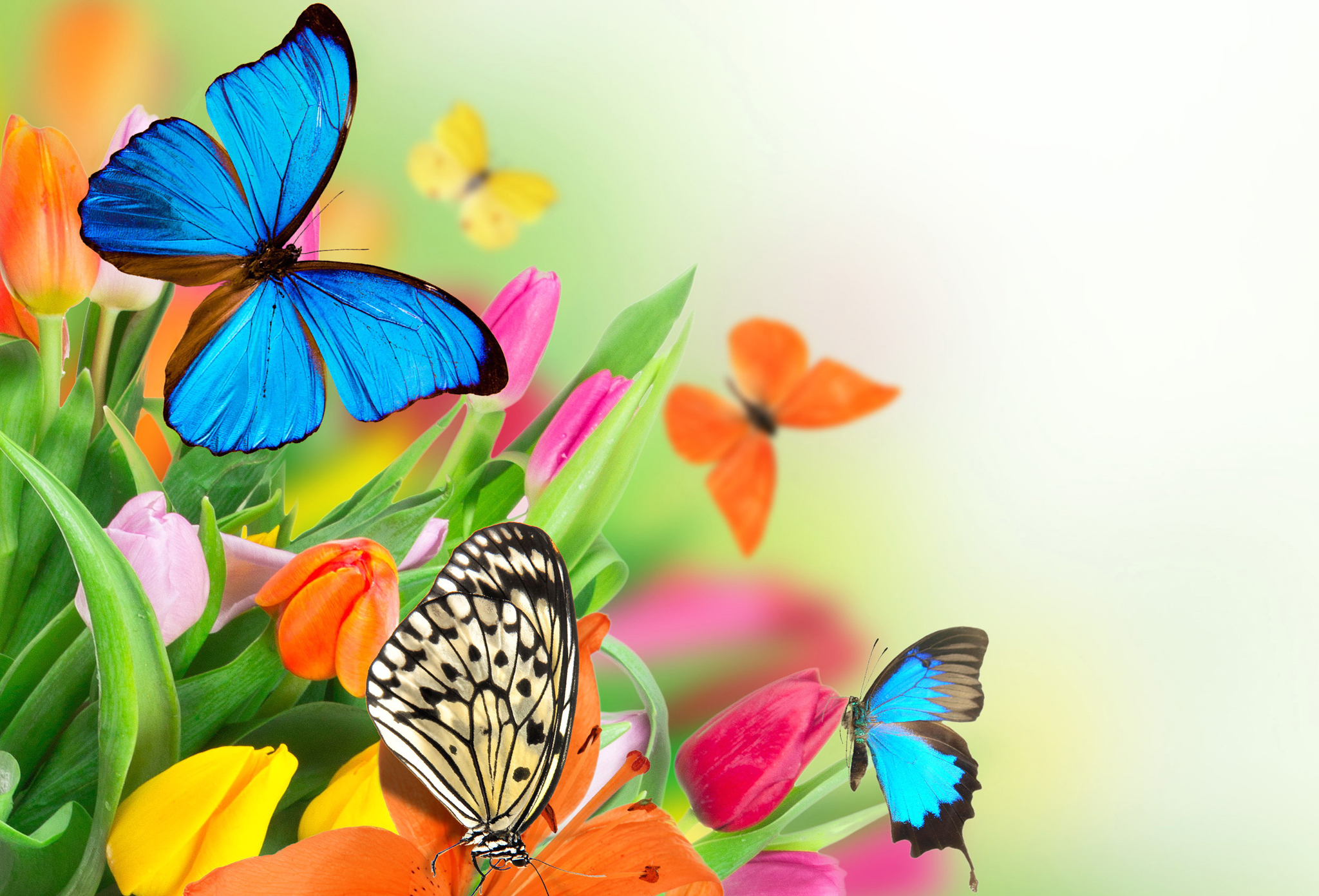 Бабочек весёлый               хоровод
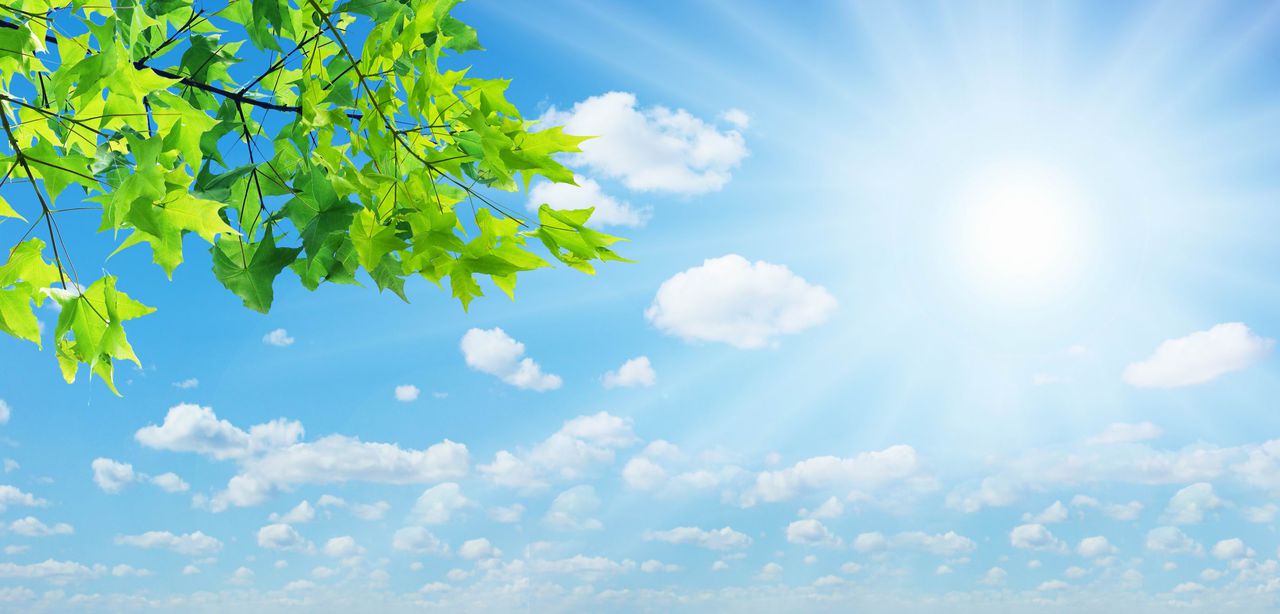 экология
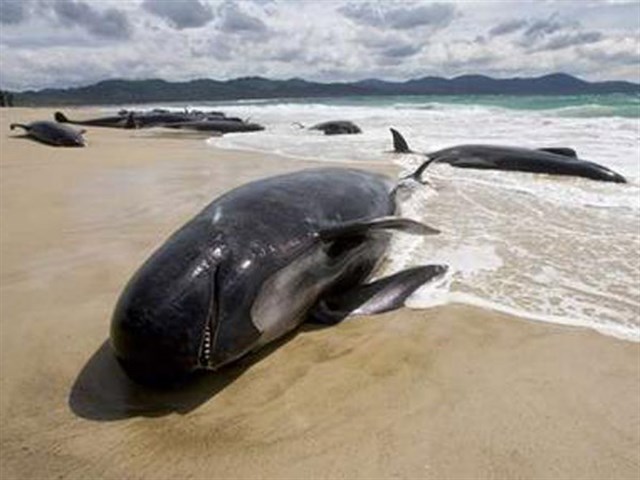 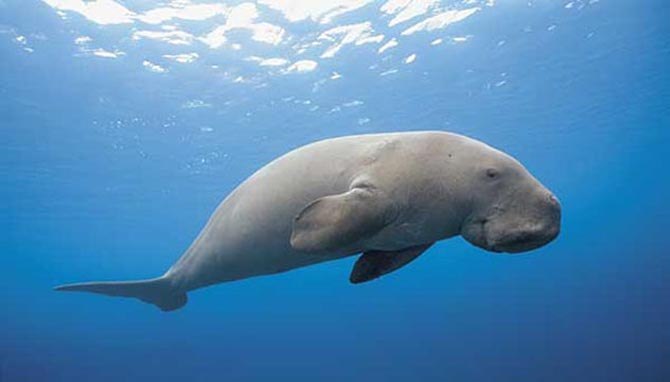 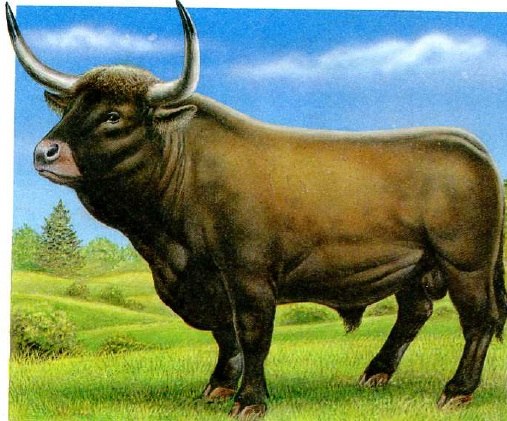 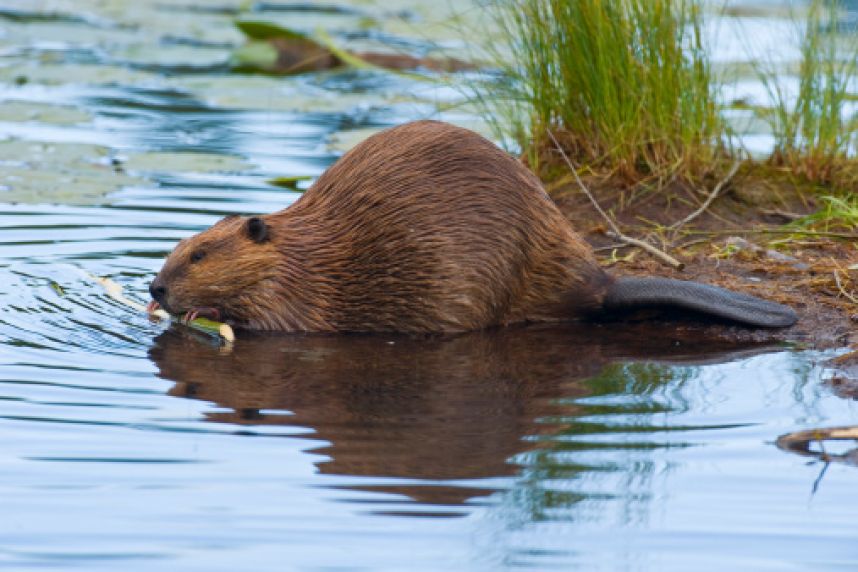 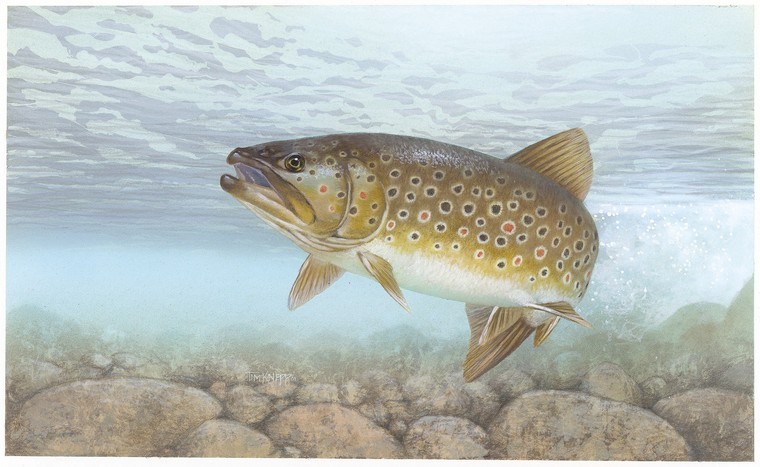 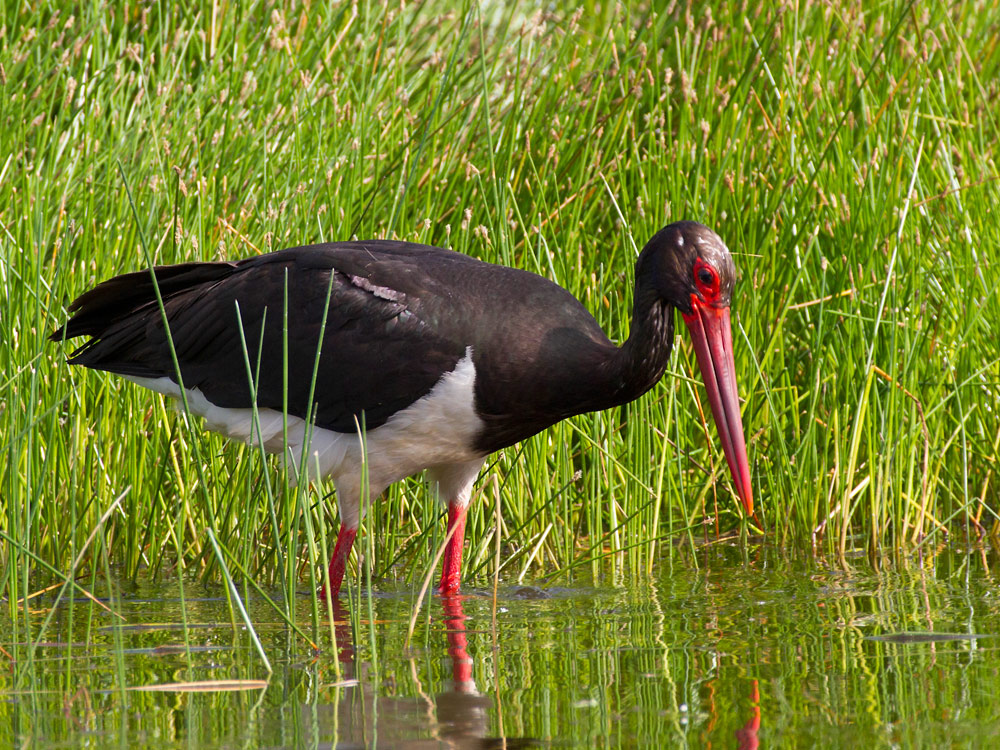 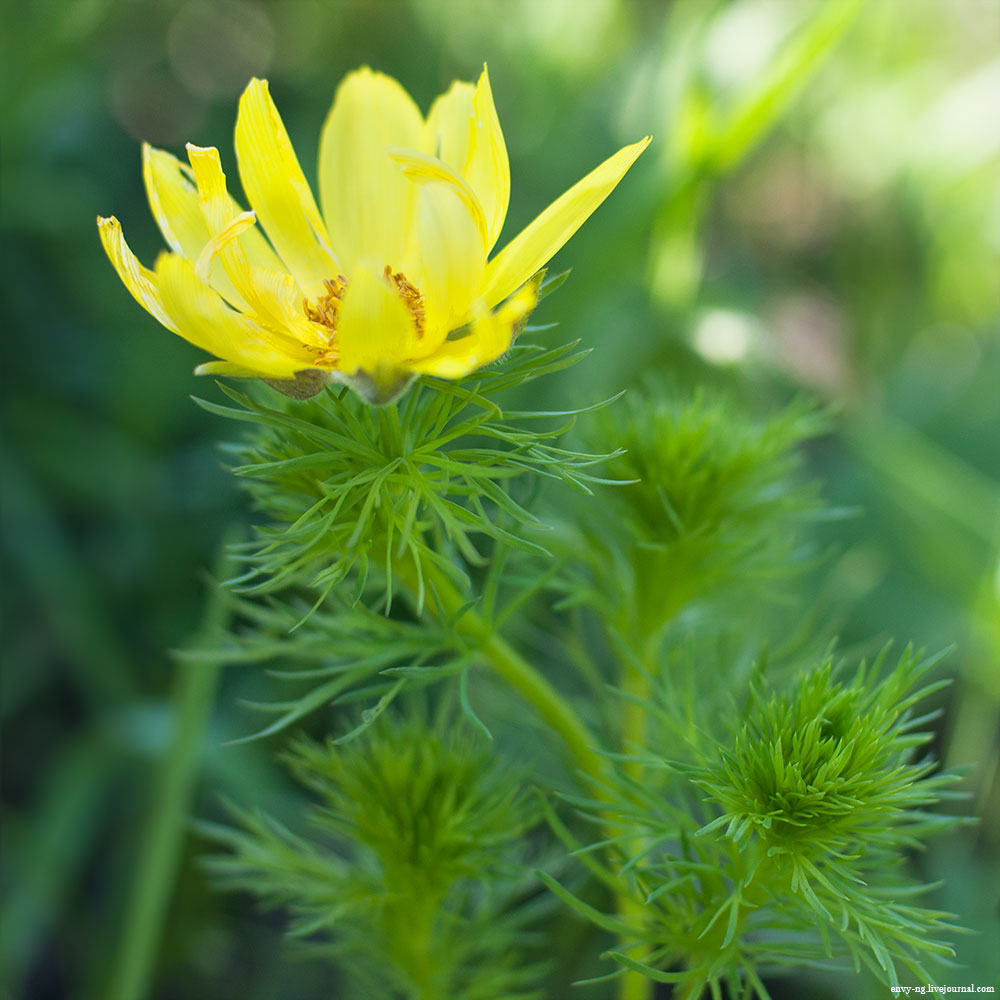 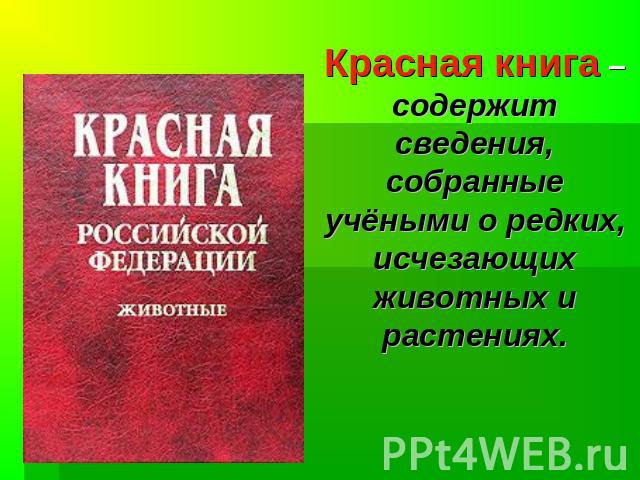 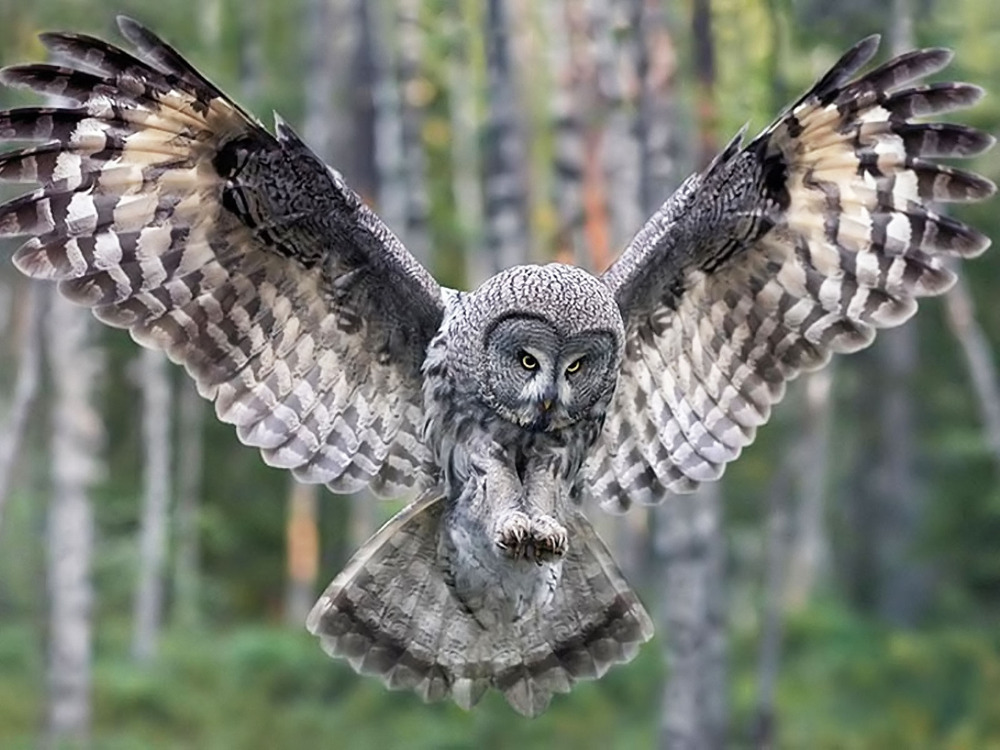 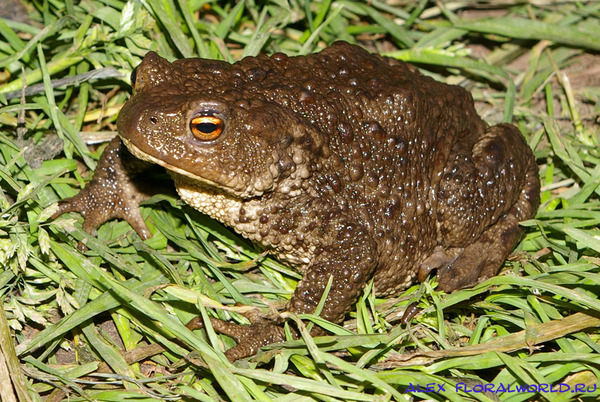 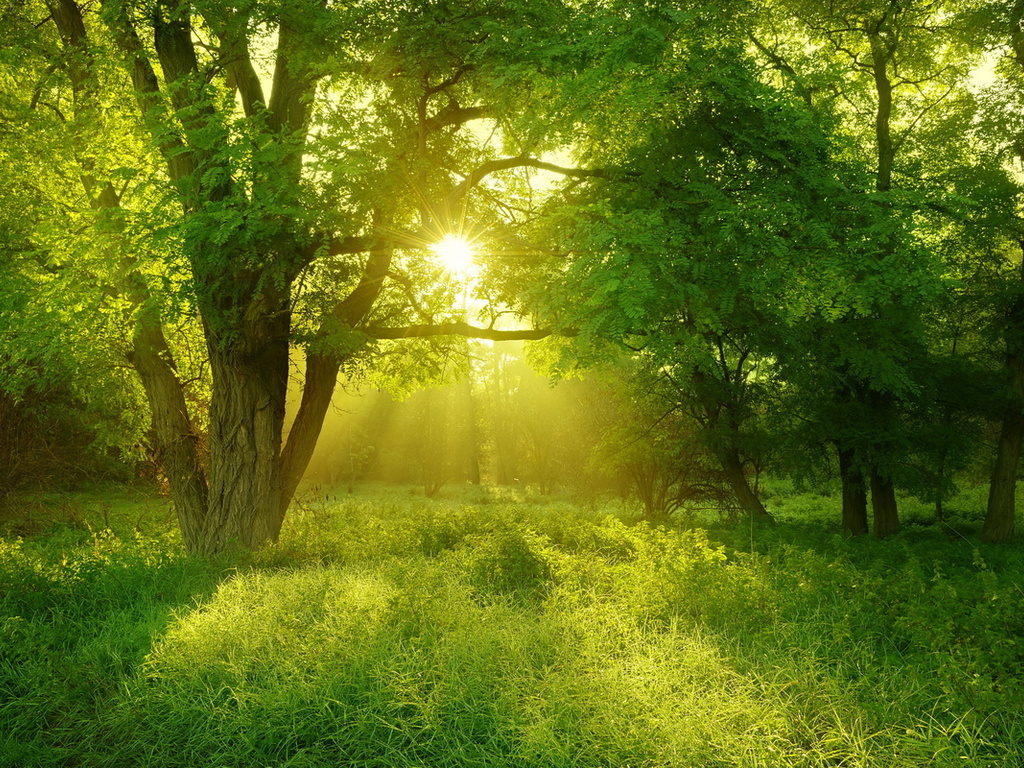 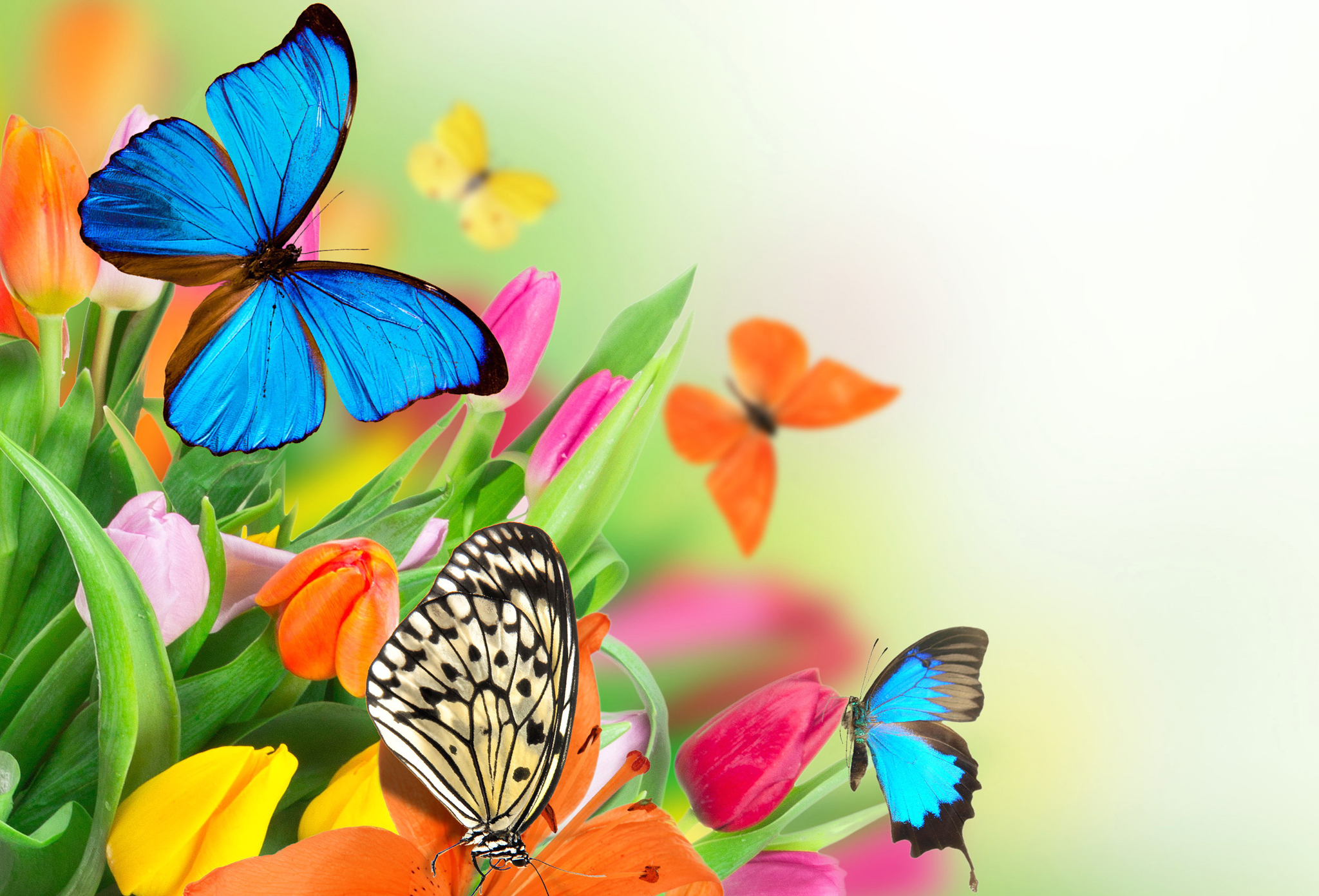 Берегите            природу!